Apprendre le marketing autrement…
Avec Laurence  Chérel, Catherine Madrid
Laurence Chérel - Catherine Madrid
1
Un permis de « concevoir une stratégie marketing », tu obtiendras
Ton PFR tu le choisiras pour l’aimer et pour travailler avec plus de plaisir sur la route du marketing
A ton rythme d’apprentissage, tu conduiras en respectant les limitations du planning
C’est pour l’appliquer que tu comprendras le code (=cours)
Le code en ligne, tu bosseras en autonomie avant de 
   l’ appliquer
un étudiant savant, tu ne deviendras pas 
Un étudiant compétent, tu seras 
Des notes tu auras pour refléter tes compétences ainsi acquises
Les anciens étudiants, tu consulteras mais seras prudent !!!
Laurence Chérel - Catherine Madrid
2
Les  compétences que vous allez acquérir :
Savoir  analyser 
 le marché d’un produit nouveau 
 la concurrence 
 l’environnement 
 le comportement des consommateurs
Savoir  définir 
 les options stratégiques  de son lancement commercial
Laurence Chérel - Catherine Madrid
3
Vous allez progresser pour …
Apprendre à apprendre :
Apprendre à vous connaitre pour gérer votre apprentissage
 Identifier et Mémoriser  les notions clés pour pouvoir les appliquer. 

Savoir rechercher les informations dont vous avez besoin pour appliquer le cours au produit que vous aurez imaginé vous-même.
Laurence Chérel - Catherine Madrid
4
Vous allez vous professionnaliser puisque :
Vous connaitrez mieux un secteur d’activité, celui de votre P.F.R.,
Vous saurez vous organiser  pour  gérer votre temps pour respecter un délai,
Vous allez améliorer votre autonomie de travail,
Vous serez évalué par compétences,
Pour certains … Avoir un véritable projet de création.
Laurence Chérel - Catherine Madrid
5
C’est vous qui préparez le cours
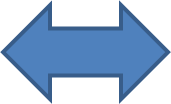 En fonction de votre mode d’apprentissage personnel :
 en visionnant les présentations audiovisuelles en ligne,
 en consultant les diaporamas,
 en Français ou en Anglais, 
 en prenant vos propres notes ou en annotant un document imprimé
 à votre rythme
Laurence Chérel - Catherine Madrid
6
Notre rôle :
Vérifier la connaissance des concepts,
Relier  vos connaissances et leurs applications,
Favoriser l’apprentissage par l’échange de pratiques,
Guider  votre raisonnement,
Etre une personne ressource,
Vous accompagner individuellement soit en présentiel, soit à distance (mail et communauté d’apprentissage virtuelle ).
Laurence Chérel - Catherine Madrid
7
Contenu d’une séance en présentiel (TD)
Debrief du cours du planning entre pairs ou qcm collectif
Suivi individuel d’acquisition des compétences
Application personnelle du cours au P.F.R., 
Entre-aide avec d’autres étudiants : les erreurs sont constructives
Questions à l’enseignante,
 Selon votre choix :
                              QCM de tous les contrôle de connaissances  
Revue d’actualité
Laurence Chérel - Catherine Madrid
8
Que faire en attendant la prof ?
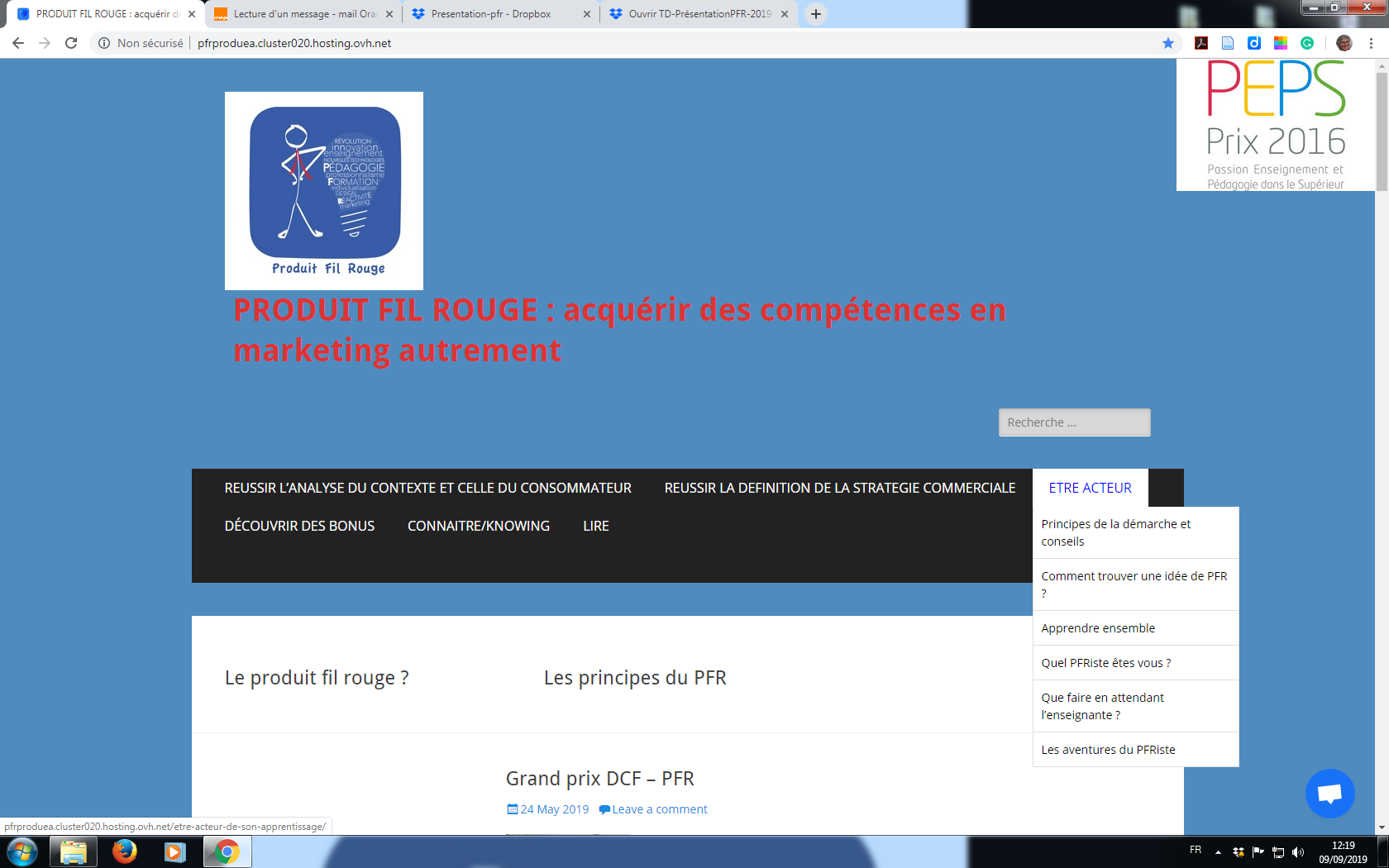 Laurence Chérel - Catherine Madrid
9
Les documents qui vous accompagnent :
La feuille de suivi de progression individuelle       (pendant les séances présentielles)
Pour l’évaluation finale :
  les documents d’étapes
 les grilles d’évaluation des compétences (à utiliser pour remise de dossier final)


VOUS DEVEZ IMPRIMER TOUS CES DOCUMENTS
Laurence Chérel - Catherine Madrid
10
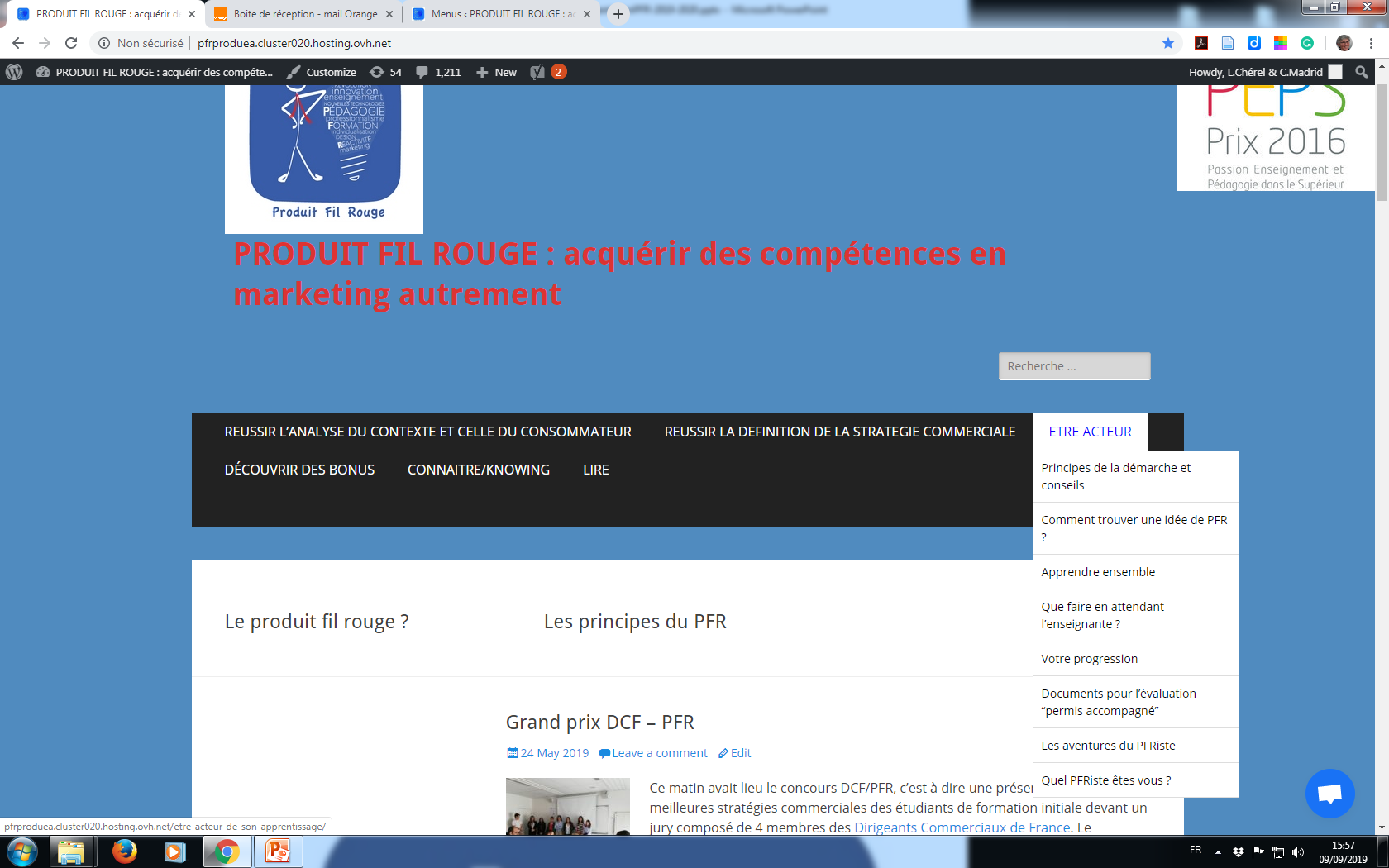 Laurence Chérel - Catherine Madrid
11
EXTRAIT DE FEUILLE DE SUIVI
Laurence Chérel - Catherine Madrid
12
Votre rôle pendant la séance en présentiel
Formulation  d’un objectif personnel pour la séance
Poser des questions sur les points incompris du  cours,
Appliquer le cours à votre P.F.R.,
Aller chercher des informations complémentaires  de manière constructive :
Auprès de l’enseignante,
En échangeant avec d’autres étudiants (Attention pas N-1),
 En recherchant de la documentation sur Internet
Nous indiquer si vous percevez une différence d’accompagnement entre les 2 profs
Laurence Chérel - Catherine Madrid
13
Soyez actif pendant la séance en présentiel
Appliquez le cours à votre P.F.R.,
Allez chercher des informations complémentaires  de manière constructive :
Auprès de l’enseignante, mais pas seulement
Comparer vos réflexions avec celles d’autres apprenants
Attention recopier le PFR d’un autre étudiant est dangereux
Vérifier votre travail en consultant :
la liste des erreurs à éviter
les exemples de travaux en ligne
Laurence Chérel - Catherine Madrid
14
Soyez actif en respectant les autres :
Règles de fonctionnement de la séance en présentiel :
Vous pouvez utiliser un écran connecté  (tablette, smartphone,  ordinateur)
Vous pouvez échanger avec d’autres apprenants
Vous pouvez changer de place
Le niveau sonore global ne doit pas déranger : on doit pouvoir s’entendre
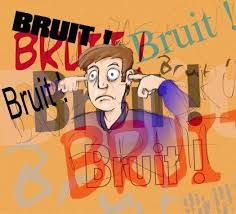 Laurence Chérel - Catherine Madrid
15
Soyez actif : utilisez le site de ressources
pfrproduitfilrouge.com
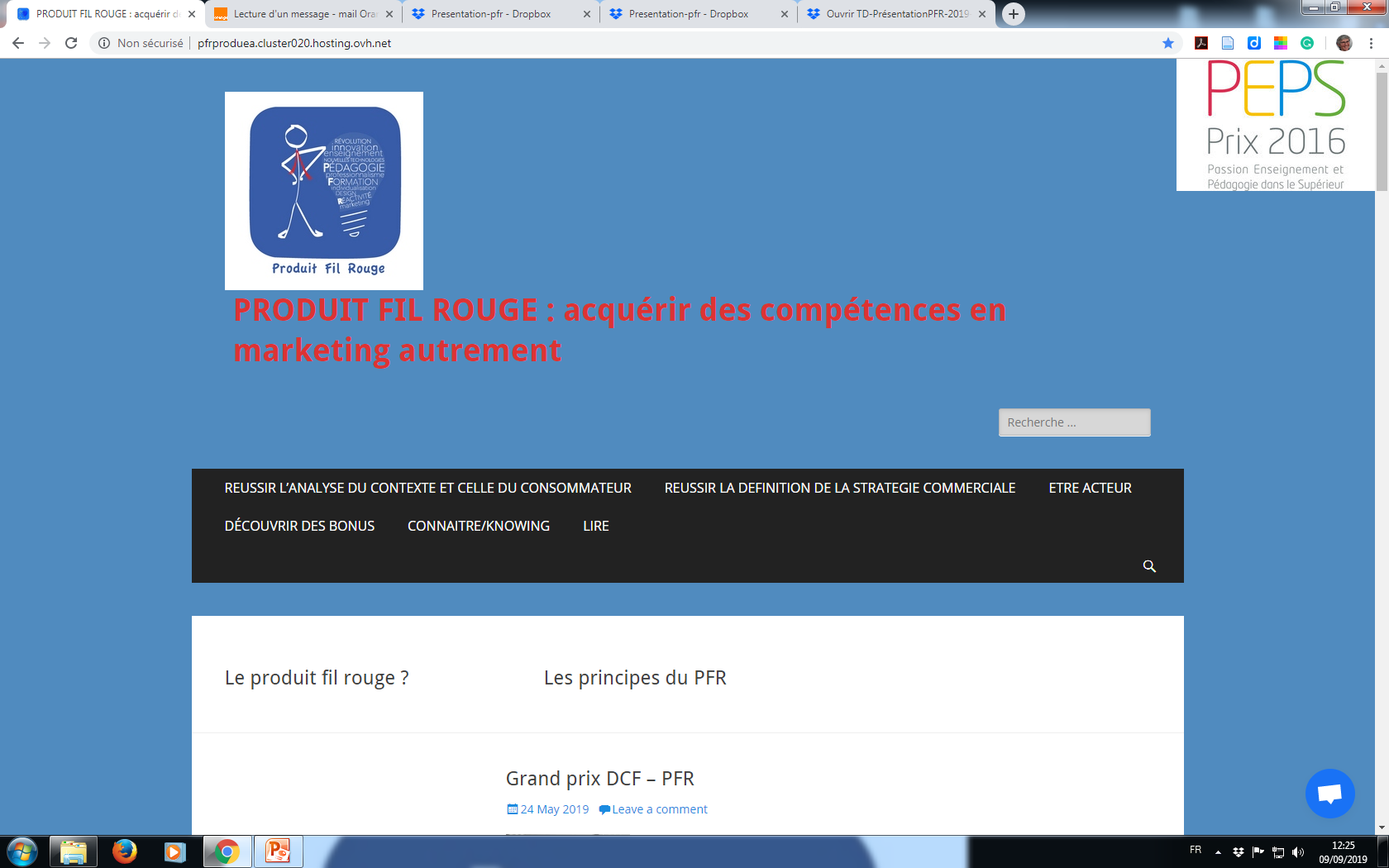 Laurence Chérel - Catherine Madrid
16
Soyez actif dans votre évaluation :
Laurence Chérel - Catherine Madrid
17
Le dossier final :
Doit être correctement orthographié et rédigé 
sinon arrêt de l’évaluation et ajourné pour manque de notes

Le nombre précis de fautes d’orthographe et de syntaxe vous sera communiqué en temps utiles (en lien avec l’enseignante d’expression)
Laurence Chérel - Catherine Madrid
18
L’évaluation  au Semestre 1
En conduite accompagnée :
Module 1 : au moins 10/20 (50%) + QCM (50%) 
Module 2 : au moins 10/20 (50%) + RA (50 %)

En candidat libre :
Module 1 :
Remise obligatoire d’un dossier final documenté (50%) + 50 % si QCM  ET 100% si pas QCM
Module 2 :
 Remise obligatoire d’un dossier final documenté (50 %) + RA (50%)
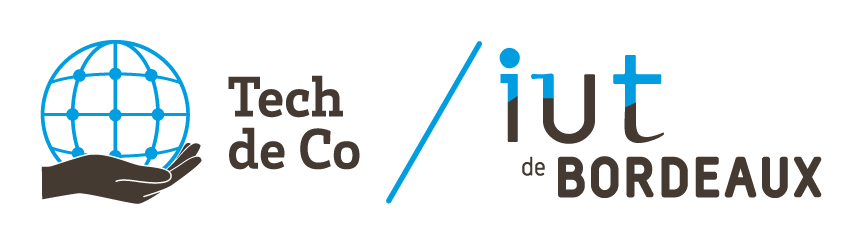 Laurence Chérel - Catherine Madrid
19
L’évaluation  en AS/Forco
En conduite accompagnée :
Module 1 : au moins 10/20 (50%) + QCM (50%) 
Module 2 : au moins 10/20 (50%) + RA (50 %)

En candidat libre :
Module 1 :
Remise obligatoire d’un dossier final documenté (50%) + 50 % si QCM  ET 100% si pas QCM
Module 2 :
 Remise obligatoire d’un dossier final documenté (50 %) + RA (50%)
Laurence Chérel - Catherine Madrid
20
L’évaluation  à BSA
Laurence Chérel - Catherine Madrid
21
L’évaluation  à Bayonne
Laurence Chérel - Catherine Madrid
22
“Tu me dis, j'oublie. 
Tu m'enseignes, je me souviens. 
Tu m'impliques, j'apprends.”

Benjamin Franklin
Laurence Chérel - Catherine Madrid
23